Psychology
Chapter 15 PSYCHOLOGICAL DISORDERS
PowerPoint Image Slideshow
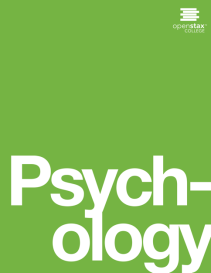 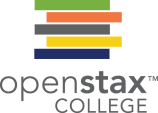 Figure 15.1
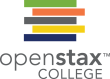 A wreath is laid in memoriam to victims of the Washington Navy Yard shooting. (credit: modification of work by D. Myles Cullen, US Department of Defense)
This OpenStax ancillary resource is © Rice University under a CC-BY 4.0 International license; it may be reproduced or modified but must be attributed to OpenStax, Rice University and any changes must be noted. Any images credited to other sources are similarly available for reproduction, but must be attributed to their sources.
Figure 15.2
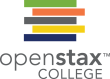 Red hair is considered unusual, but not abnormal. (a) Isla Fischer, (b) Prince Harry, and (c) Marcia Cross are three natural redheads. (credit a: modification of work by Richard Goldschmidt; credit b: modification of work by Glyn Lowe; credit c: modification of work by Kirk Weaver)
This OpenStax ancillary resource is © Rice University under a CC-BY 4.0 International license; it may be reproduced or modified but must be attributed to OpenStax, Rice University and any changes must be noted. Any images credited to other sources are similarly available for reproduction, but must be attributed to their sources.
Figure 15.3
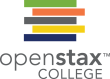 Eye contact is one of many social gestures that vary from culture to culture. (credit:
Joi Ito)
This OpenStax ancillary resource is © Rice University under a CC-BY 4.0 International license; it may be reproduced or modified but must be attributed to OpenStax, Rice University and any changes must be noted. Any images credited to other sources are similarly available for reproduction, but must be attributed to their sources.
Figure 15.4
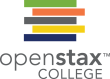 The graph shows the breakdown of psychological disorders, comparing the percentage prevalence among adult males and adult females in the United States. Because the data is from 2007, the categories shown here are from the DSM-IV, which has been supplanted by the DSM-5. Most categories remain the same; however, alcohol abuse now falls under a broader Alcohol Use Disorder category.
This OpenStax ancillary resource is © Rice University under a CC-BY 4.0 International license; it may be reproduced or modified but must be attributed to OpenStax, Rice University and any changes must be noted. Any images credited to other sources are similarly available for reproduction, but must be attributed to their sources.
Figure 15.5
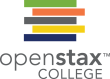 Obsessive-compulsive disorder and major depressive disorder frequently occur in the same person.
This OpenStax ancillary resource is © Rice University under a CC-BY 4.0 International license; it may be reproduced or modified but must be attributed to OpenStax, Rice University and any changes must be noted. Any images credited to other sources are similarly available for reproduction, but must be attributed to their sources.
Figure 15.6
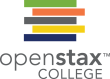 In The Extraction of the Stone of Madness, a 15th century painting by Hieronymus Bosch, a practitioner is using a tool to extract an object (the supposed “stone of madness”) from the head of an afflicted person.
This OpenStax ancillary resource is © Rice University under a CC-BY 4.0 International license; it may be reproduced or modified but must be attributed to OpenStax, Rice University and any changes must be noted. Any images credited to other sources are similarly available for reproduction, but must be attributed to their sources.
Figure 15.7
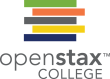 Although the cause of dancing mania, depicted in this painting, was unclear, the behavior was attributed to supernatural forces.
This OpenStax ancillary resource is © Rice University under a CC-BY 4.0 International license; it may be reproduced or modified but must be attributed to OpenStax, Rice University and any changes must be noted. Any images credited to other sources are similarly available for reproduction, but must be attributed to their sources.
Figure 15.8
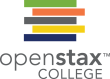 A person’s risk of developing schizophrenia increases if a relative has schizophrenia. The closer the genetic relationship, the higher the risk.
This OpenStax ancillary resource is © Rice University under a CC-BY 4.0 International license; it may be reproduced or modified but must be attributed to OpenStax, Rice University and any changes must be noted. Any images credited to other sources are similarly available for reproduction, but must be attributed to their sources.
Figure 15.9
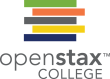 Some of the physical manifestations of a panic attack are shown. People may also experience sweating, trembling, feelings of faintness, or a fear of losing control, among other symptoms.
This OpenStax ancillary resource is © Rice University under a CC-BY 4.0 International license; it may be reproduced or modified but must be attributed to OpenStax, Rice University and any changes must be noted. Any images credited to other sources are similarly available for reproduction, but must be attributed to their sources.
Figure 15.10
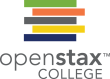 Worry is a defining feature of generalized anxiety disorder. (credit: Freddie Peña)
This OpenStax ancillary resource is © Rice University under a CC-BY 4.0 International license; it may be reproduced or modified but must be attributed to OpenStax, Rice University and any changes must be noted. Any images credited to other sources are similarly available for reproduction, but must be attributed to their sources.
Figure 15.11
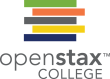 (a) Repetitive hand washing and (b) checking (e.g., that a door is locked) are common compulsions among those with obsessive-compulsive disorder. (credit a: modification of work by the USDA; credit b: modification of work by Bradley Gordon)
This OpenStax ancillary resource is © Rice University under a CC-BY 4.0 International license; it may be reproduced or modified but must be attributed to OpenStax, Rice University and any changes must be noted. Any images credited to other sources are similarly available for reproduction, but must be attributed to their sources.
Figure 15.12
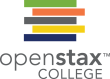 Those who suffer from hoarding disorder have great difficulty in discarding possessions, usually resulting in an accumulation of items that clutter living or work areas. (credit: “puuikibeach”/Flickr)
This OpenStax ancillary resource is © Rice University under a CC-BY 4.0 International license; it may be reproduced or modified but must be attributed to OpenStax, Rice University and any changes must be noted. Any images credited to other sources are similarly available for reproduction, but must be attributed to their sources.
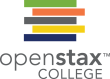 Figure 15.13
Different regions of the brain may be associated with different psychological disorders.
This OpenStax ancillary resource is © Rice University under a CC-BY 4.0 International license; it may be reproduced or modified but must be attributed to OpenStax, Rice University and any changes must be noted. Any images credited to other sources are similarly available for reproduction, but must be attributed to their sources.
Figure 15.14
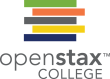 PTSD was first recognized in soldiers who had engaged in combat. Research has shown that strong social support decreases the risk of PTSD. This person stands at the Vietnam Traveling Memorial Wall. (credit: Kevin Stanchfield)
This OpenStax ancillary resource is © Rice University under a CC-BY 4.0 International license; it may be reproduced or modified but must be attributed to OpenStax, Rice University and any changes must be noted. Any images credited to other sources are similarly available for reproduction, but must be attributed to their sources.
Figure 15.15
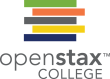 Mood disorders are characterized by massive disruptions in mood. Symptoms can range from the extreme sadness and hopelessness of depression to the extreme elation and irritability of mania. (credit: Kiran Foster)
This OpenStax ancillary resource is © Rice University under a CC-BY 4.0 International license; it may be reproduced or modified but must be attributed to OpenStax, Rice University and any changes must be noted. Any images credited to other sources are similarly available for reproduction, but must be attributed to their sources.
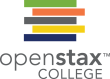 Figure 15.16
Many medications designed to treat mood disorders work by altering neurotransmitter activity in the neural synapse.
This OpenStax ancillary resource is © Rice University under a CC-BY 4.0 International license; it may be reproduced or modified but must be attributed to OpenStax, Rice University and any changes must be noted. Any images credited to other sources are similarly available for reproduction, but must be attributed to their sources.
Figure 15.17
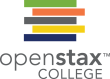 Depressed individuals react to negative emotional stimuli, such as sad faces, with greater amygdala activation than do non-depressed individuals. (credit: Ian Munroe)
This OpenStax ancillary resource is © Rice University under a CC-BY 4.0 International license; it may be reproduced or modified but must be attributed to OpenStax, Rice University and any changes must be noted. Any images credited to other sources are similarly available for reproduction, but must be attributed to their sources.
Figure 15.18
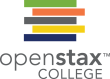 A study on gene-environment interaction in people experiencing chronic depression in adulthood suggests a much higher incidence in individuals with a short version of the gene in combination with childhood maltreatment (Brown & Harris, 2013).
This OpenStax ancillary resource is © Rice University under a CC-BY 4.0 International license; it may be reproduced or modified but must be attributed to OpenStax, Rice University and any changes must be noted. Any images credited to other sources are similarly available for reproduction, but must be attributed to their sources.
Figure 15.19
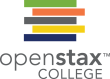 Longitudinal studies have helped to identify risk factors for predicting violent behavior.
This OpenStax ancillary resource is © Rice University under a CC-BY 4.0 International license; it may be reproduced or modified but must be attributed to OpenStax, Rice University and any changes must be noted. Any images credited to other sources are similarly available for reproduction, but must be attributed to their sources.
Figure 15.20
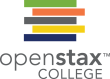 In terms of their exposure to immunogens in vaccines, overall, there is not a significant difference between children with autism spectrum disorder and their age-matched controls without the disorder (DeStefano et al., 2013).
This OpenStax ancillary resource is © Rice University under a CC-BY 4.0 International license; it may be reproduced or modified but must be attributed to OpenStax, Rice University and any changes must be noted. Any images credited to other sources are similarly available for reproduction, but must be attributed to their sources.